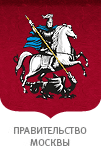 Проведение комплекса аналитических и практических мероприятий по исследованию текущего состояния предпринимательской среды в условиях ресурсных особенностей мегаполиса Москва и выявлению ключевых факторов влияния на конкурентоспособность субъектов МСП, обеспечивающих успешное развитие бизнеса на ближайшую и среднесрочную перспективу
Место проведения: Торгово-промышленная палата РФ, г. Москва, ул. Ильинка, 5/2, каб. 540
Дата и время проведения: 16.10.13 г., 14:00
Департамент науки, промышленной политики и предпринимательства г. Москвы
Ключевой целью исследования является разработка методических рекомендаций и плана мероприятий к программе г. Москвы «Стимулирование экономической активности на 2012-2016 гг.»
Основание исследования
Реализация программного мероприятия «Формирование благоприятной деловой среды предпринимательской деятельности» подпрограммы «Развитие малого и среднего предпринимательства в городе Москве на 2012-2016 гг.» Государственной программы города Москвы «Стимулирование экономической активности на 2012-2016 гг.»
Исследование выполняется в три этапа
3
1
2
Ранжирование и определение степени влияния внешних факторов предпринимательской среды г. Москвы на конкурентоспособность МСП г. Москвы (текущий этап)
Разработка и утверждение в экспертном сообществе методических рекомендаций и плана мероприятий к программе города Москвы «Стимулирование экономической активности на 2012-2016 гг.» по развитию предпринимательской среды в городе Москве на период 2013-2016 гг. на основе выявленных ключевых факторов влияния на конкурентоспособность субъектов МСП, обеспечивающих успешное развитие бизнеса на ближайшую и среднесрочную перспективу
Анализ российского и зарубежного опыта исследований предпринимательской среды
Формирование исчерпывающего перечня внешних факторов, влияющих на конкурентоспособность МСП
Выявление ресурсных особенностей г. Москвы
Разработка метода исследования текущего состояния предпринимательской среды в условиях ресурсных особенностей г. Москва
2
Для каждой выявленной точки роста субъектов МСП г. Москвы анализируются группы внешних факторов среды, способных оказать существенное воздействие на их формирование
Источник: исследование 16 российских и зарубежных методик анализа предпринимательской среды, проведенное АНО «НИСИПП»
3
Были выявлены две точки роста субъектов МСП в сегменте «Торговля автотранспортными средствами и мотоциклами, их техническое обслуживание и ремонт»
Исследованы компании различных подсегментов торговли автотранспортными средствами*
Выделены сегменты, характеризующиеся высокими темпами роста по всем показателям
В выделенных сегментах выявлены темпы роста, значительно превышающие среднерыночные (по всем видам деятельности)
Выручка – на 21%
Чистая прибыль – на 10%
Основные средства – на 13%
Оборотные активы – на 12%
Капитал и резервы – на 23%
Торговля автотранспортными средствами 
– 216 компаний


Техническое обслуживание и ремонт автотранспортных средств
– 226 компаний


Торговля автомобильными деталями, узлами и принадлежностями 
– 297 компаний

Розничная торговля моторным топливом 
– 301 компания
Торговля автотранспортными средствами
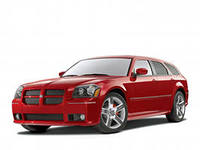 Выручка – на 15%
Чистая прибыль – на 6%
Основные средства – на 8%
Оборотные активы – на 35%
Капитал и резервы – на 70%
Торговля автомобильными деталями, узлами и принадлежностями
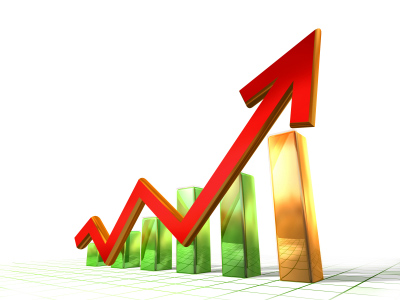 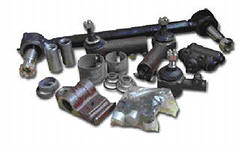 Источник: расчеты АНО «НИСИПП» на основании данных Росстата и данных из отчетностей компаний исследуемых отраслей (СПАРК)
4
На субъекты МСП в исследуемом сегменте наибольшее воздействие оказывают группы факторов, связанные с мероприятиями государственной поддержки, социальной напряженностью, преступностью и неравенством, а также доступом к спросу*
Источник: исследование 16 российских и зарубежных методик анализа предпринимательской среды, проведенное АНО «НИСИПП»
*По результатам кабинетного исследования и опроса экспертов в формате глубинных интервью
5
Динамика факторов доступа к спросу характеризуются как положительным, так и отрицательным воздействием на субъектов МСП г. Москвы в сегменте «Торговля автотранспортными средствами и мотоциклами, их техническое обслуживание и ремонт»
Существует высокий потенциал индивидуального спроса. 
Продажи автомобилей росли до 2013 г. Наибольшие темпы роста наблюдались в 2009-2010 г.
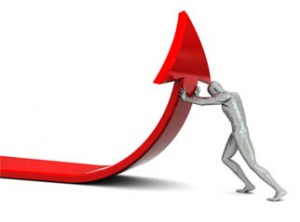 Положительное воздействие фактора
Высокий уровень платежеспособного спроса (рост реальных располагаемых доходов на 13,8% за 2009-2012гг.).
Доступ к спросу на производимые товары и услуги
Высокая концентрация населения в г. Москве (до 20 млн человек)
1
2
3
Отрицательное воздействие фактора
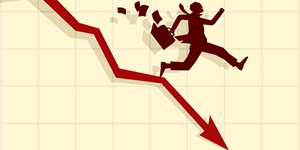 2
Из-за пробок часовой путь в г. Москве увеличивается в среднем на 40 мин, что негативно влияет на уровень спроса
3
1
Отсутствие поддержки автокредитования в 2012 г. способствовало снижению спроса на автомобили в 2013 г.
Рост числа автоугонов негативно влияет на уровень спроса
6
Существующие мероприятия государственной поддержки оказывают положительное воздействие на субъектов МСП г. Москвы в сегменте «Торговля автотранспортными средствами и мотоциклами, их техническое обслуживание и ремонт»
Группы факторов, оказывающих наибольшее положительное воздействие
Мероприятия государственной поддержки
Мероприятия поддержки, реализуемые в рамках подпрограммы «Развитие малого и среднего предпринимательства в г. Москве»
Программа утилизации автомобилей (2010-2011 гг.), программа льготного автокредитования (2009-2012 гг., 2013 г. +)
Государственная программа города Москвы «Развитие транспортной системы на 2012-2016 гг.»
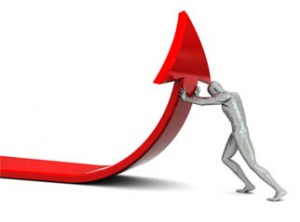 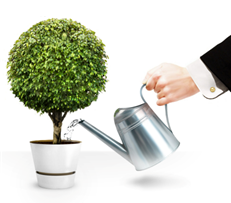 Развитие транспортной сети г. Москвы, обеспечивающее благоприятное воздействие на отрасль в целом;
Подпрограммы по развитию отдельных сегментов отрасли
Непосредственные мероприятия по стимулированию спроса
Льготы по аренде
Поддержка кредитования
Поддержка выставочной деятельности
Обучение кадров
7
Социальная напряженность, преступность и неравенство оказывают отрицательное воздействие на субъектов МСП г. Москвы в сегменте «Торговля автотранспортными средствами и мотоциклами, их техническое обслуживание и ремонт»
Группы факторов, оказывающих наибольшее отрицательное воздействие
Социальная напряженность, преступность и неравенство
Рост количества автоугонов в г. Москве (по итогам 2012 г. ~13,5 тыс.)
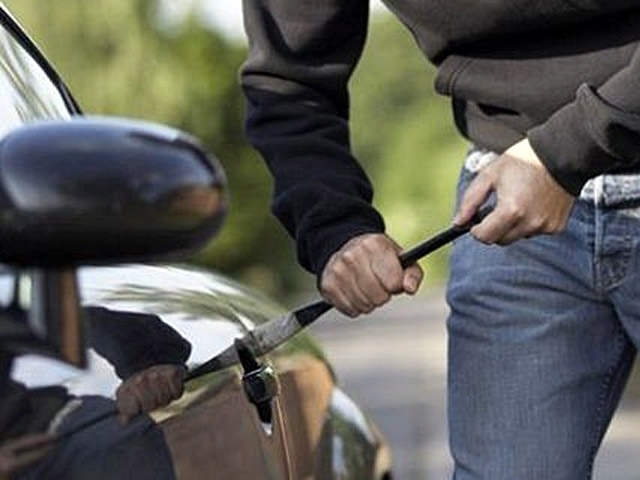 Высокие риски автоугонов вынуждают торговые компании нести дополнительные издержки по защите собственности.
Источник: зарулем.рф
8
По итогам массового опроса наибольшее воздействие на субъекты МСП г. Москвы в сегменте «Оптовая и розничная торговля» оказали факторы, связанные с недвижимостью и налогообложением
67%
46%
35%
60%
39%
60%
60%
76%
Источник: результаты массового опроса производственных компаний, проведенного АНО «НИСИПП»
*Группа факторов требует детального понимания, в связи с чем планируется выявление степени востребованности в процессе проведения глубинных интервью и практических мероприятий с экспертами
9
Ряд вопросов проводимого исследования может быть эффективно решен на основе учета мнения экспертного сообщества
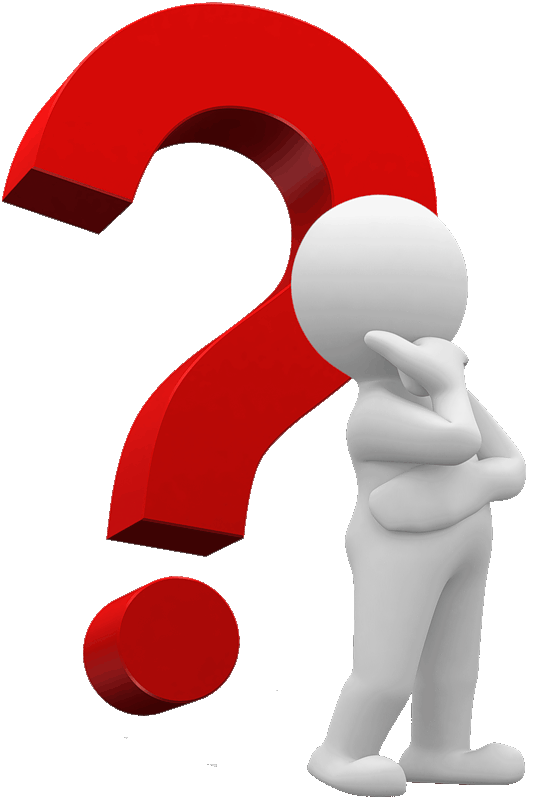 Какие еще факторы, способствующие формированию точек роста субъектов МСП в торговле автотранспортными средствами остались нерассмотренными?
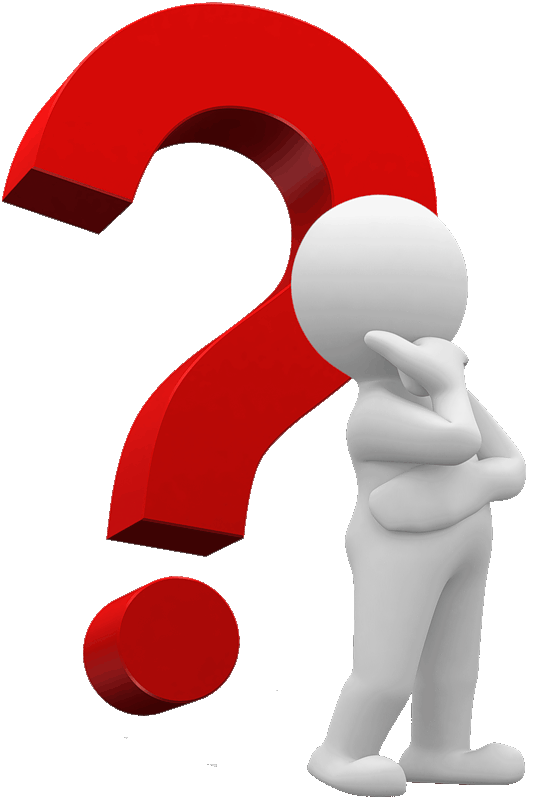 Какие бизнес-модели, на Ваш взгляд, являются наиболее успешными в торговле автотранспортными средствами? Возникали ли за последние 3-4 года новые успешные бизнес-модели в данном сегменте? Возможна ли реализация новых бизнес-моделей в будущем?
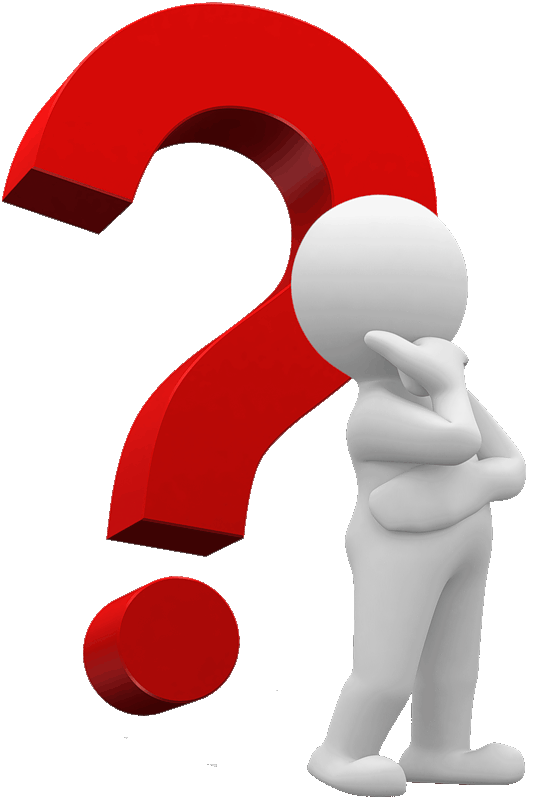 Какие, на Ваш взгляд, точки роста субъектов МСП могут сформироваться в будущем в торговле автотранспортными средствами? Возможно ли формирование новых успешных бизнес-моделей?
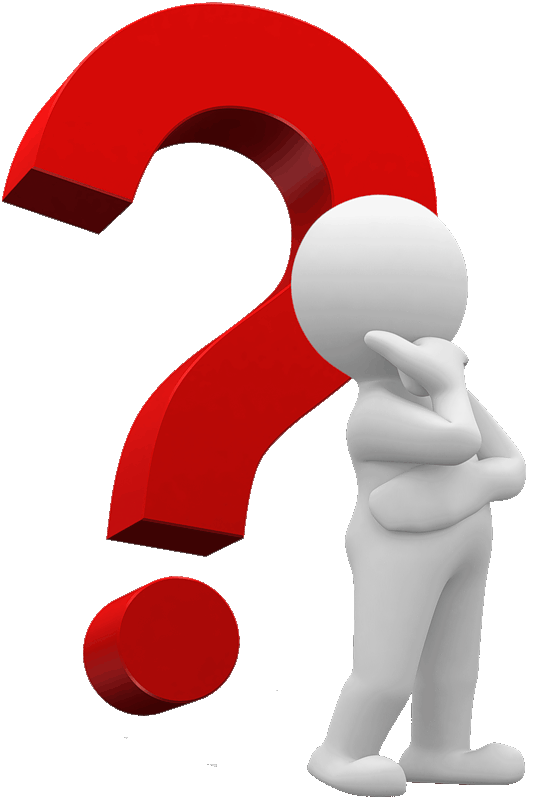 В какой степени государственная поддержка способна обеспечить формирование точек роста в торговле автотранспортными средствами?
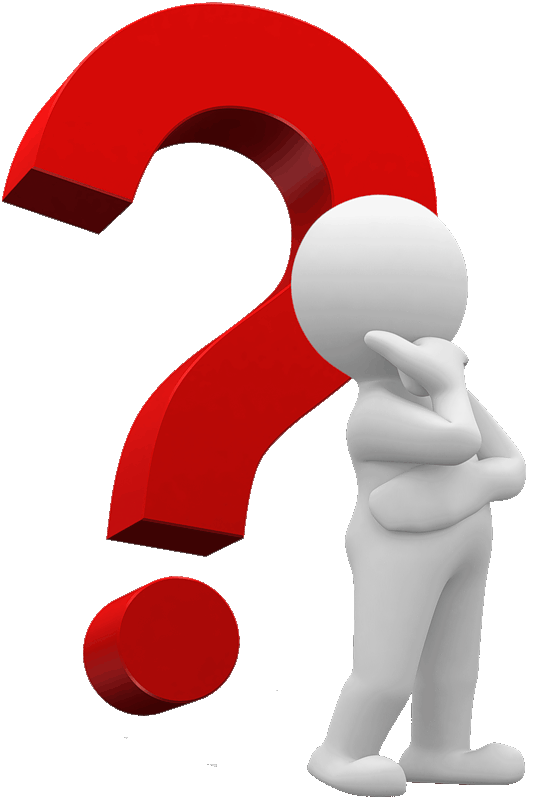 Какие факторы внешней среды необходимо развивать для того, чтобы сформировались новые точки роста и продолжалась динамика текущих?
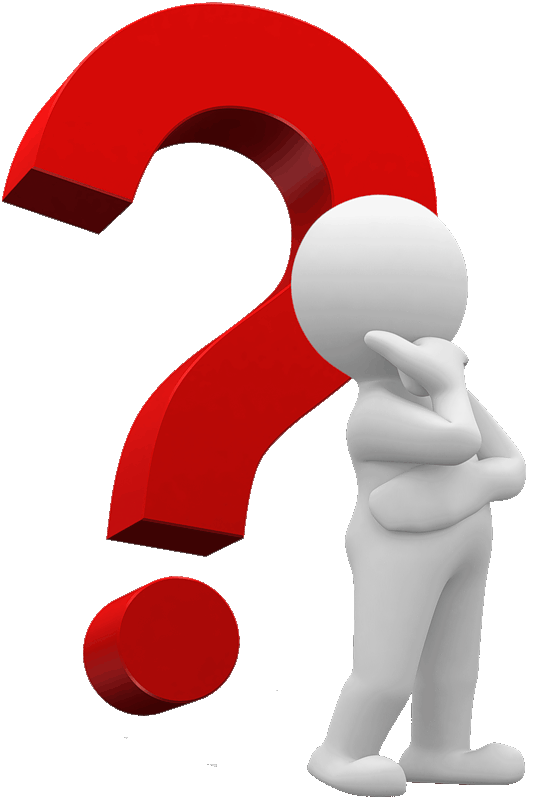 Есть ли у Вас какие-либо невысказанные пожелания, предложения и комментарии по текущему исследованию?
10
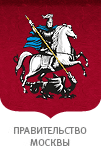 Спасибо за внимание!
Приложение 1. Методика выявления и исследования точек роста субъектов МСП за последние 3 года в разрезе разных отраслей
В каких отраслях осуществляется поиск точек роста?
Какие компании и данные о них должны быть проанализированы?
Были рассмотрены следующие приоритетные отрасли:
обрабатывающее производство (23 сегмента)
строительство (5 сегментов)
торговля (3 сегмента)
транспорт и связь (5 сегментов)
операции с недвижимым имуществом, аренда и предоставление услуг (5 сегментов)
предоставление прочих коммунальных, социальных и персональных услуг (4 сегмента)
отобраны компании, предоставляющие необходимые финансовые данные
расчет темпов роста по основным показателям за период с 2009 по 2012 гг.:
выручка
чистая прибыль
стоимость основных средств
собственный капитал
оборотные активы
полученные показатели очищены от инфляции
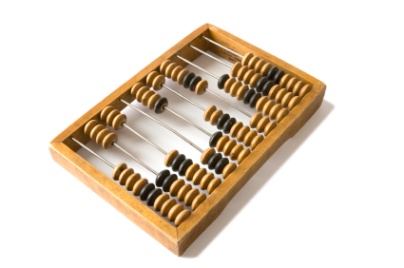 Что позволяет предполагать наличие в сегменте точки роста для МСП?
Число активно растущих компаний, представленных в анализе по каждому сегменту не должно быть менее 10% от общего количества компаний в сегменте*
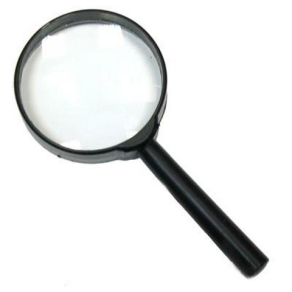 Темпы роста всех анализируемых показателей превышают среднерыночные (по всем видам деятельности)
*За исключением производства табачных изделий, в котором число компаний, присутствующих в сегменте слишком мало для формирования точки роста (не более 4 компаний в год предоставляют отчетность в СПАРК)